Kecerdasan Buatan
Artificial Neural Network
Department of Information and Computer Engineering
Politeknik Elektronika Negeri Surabaya
Konten
Latar Belakang
Sejarah Jaringan Syaraf Tiruan
Jaringan Syaraf Tiruan Pertama
Perceptron
Tujuan Instruksi Umum
Mahasiswa memahami filosofi Kecerdasan Buatan dan mampu menerapkan beberapa metode Kecerdasan Komputasional dalam menyelesaikan sebuah permasalahan, baik secara individu maupun berkelompok/kerjasama tim.
Tujuan Instruksi Khusus
Mengetahui konsep Jaringan Syaraf Tiruan
Mengetahui proses dalam Jaringan Syaraf Tiruan
Mengetahui penerapan Jaringan Syaraf Tiruan
Latar Belakang
Kemampuan manusia dalam memproses informasi, mengenal wajah, tulisan, dsb.
Kemampuan manusia dalam mengidentifikasi wajah dari sudut pandang yang belum pernah dialami sebelumnya.
Bahkan anak-anak dapat melakukan hal tsb.
Kemampuan melakukan pengenalan meskipun tidak tahu algoritma yang digunakan.
Proses pengenalan melalui penginderaan berpusat pada otak sehingga menarik untuk mengkaji struktur otak manusia
Latar belakang
Dipercayai bahwa kekuatan komputasi otak terletak pada 
hubungan antar sel-sel syaraf
hierarchical organization
firing characteristics
banyaknya jumlah hubungan
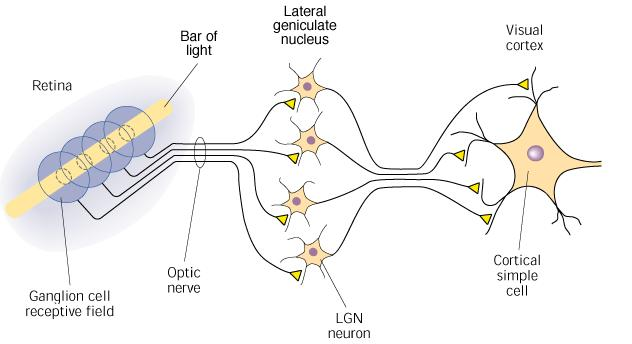 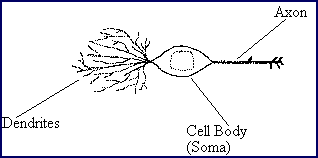 Synapse
Dendrites − They are tree-like branches, responsible for receiving the information from other neurons it is connected to. In other sense, we can say that they are like the ears of neuron.

Soma − It is the cell body of the neuron and is responsible for processing of information, they have received from dendrites.

Axon − It is just like a cable through which neurons send the information.

Synapses − It is the connection between the axon and other neuron dendrites.
Flow of information
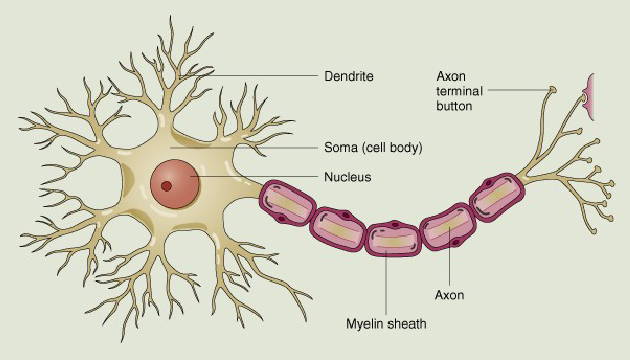 © 2000 John Wiley & Sons, Inc.
A Neuron
Neuron adalah satuan unit pemroses terkecil pada otak 
Jaringan otak manusia tersusun tidak kurang dari 1013 buah neuron yang masing-masing terhubung oleh sekitar 1015 buah dendrite 
Fungsi dendrite adalah sebagai penyampai sinyal dari neuron tersebut ke neuron yang terhubung dengannya 
Sebagai keluaran, setiap neuron memiliki axon, sedangkan bagian penerima sinyal disebut synapse
Sebuah neuron memiliki 1000-10.000 synapse
Secara umum jaringan saraf terbentuk dari jutaan (bahkan lebih) struktur dasar neuron yang terinterkoneksi dan terintegrasi antara satu dengan yang lain sehingga dapat melaksanakan aktifitas secara teratur dan terus menerus sesuai dengan kebutuhan
Sejarah
McCulloch & Pitts (1943) dikenal sebagai orang yang pertama kali memodelkan Neural Network. Sampai sekarang ide-idenya masih tetap digunakan, misalnya:
bertemunya beberapa unit input akan memberikan computational power
Adanya threshold
Hebb (1949) mengembangkan pertama kali learning rule (dengan alasan bahwa jika 2 neurons aktif pada saat yang bersamaan maka kekuatan antar mereka akan bertambah)
Sejarah
Antara tahun 1950-1960an beberapa peneliti melangkah sukses pada pengamatan tentang perceptron
Mulai tahun 1969 merupakan tahun kematian pada penelitian seputar Neural Networks hampir selama 15 tahun (Minsky & Papert)
Baru pada pertengahan tahun 80-an (Parker & LeCun) menyegarkan kembali ide-ide tentang Neural Networks
Konsep Dasar Pemodelan Neural Networks
Sejumlah sinyal masukan xi…xm dikalikan dengan masing-masing penimbang (weight) yang bersesuaian wi…wm 
Kemudian dilakukan penjumlahan dari seluruh hasil perkalian tersebut dan keluaran yang dihasilkan dilakukan kedalam fungsi pengaktip untuk mendapatkan tingkatan derajad sinyal keluarannya F(x.w) 
Walaupun masih jauh dari sempurna, namun kinerja dari tiruan neuron ini identik dengan kinerja dari sel otak yang kita kenal saat ini 
Misalkan ada m buah sinyal masukan dan w buah penimbang (weight), fungsi keluaran dari neuron adalah seperti persamaan berikut:
			f(X,W) = f( x1w1 + … + xmwm )
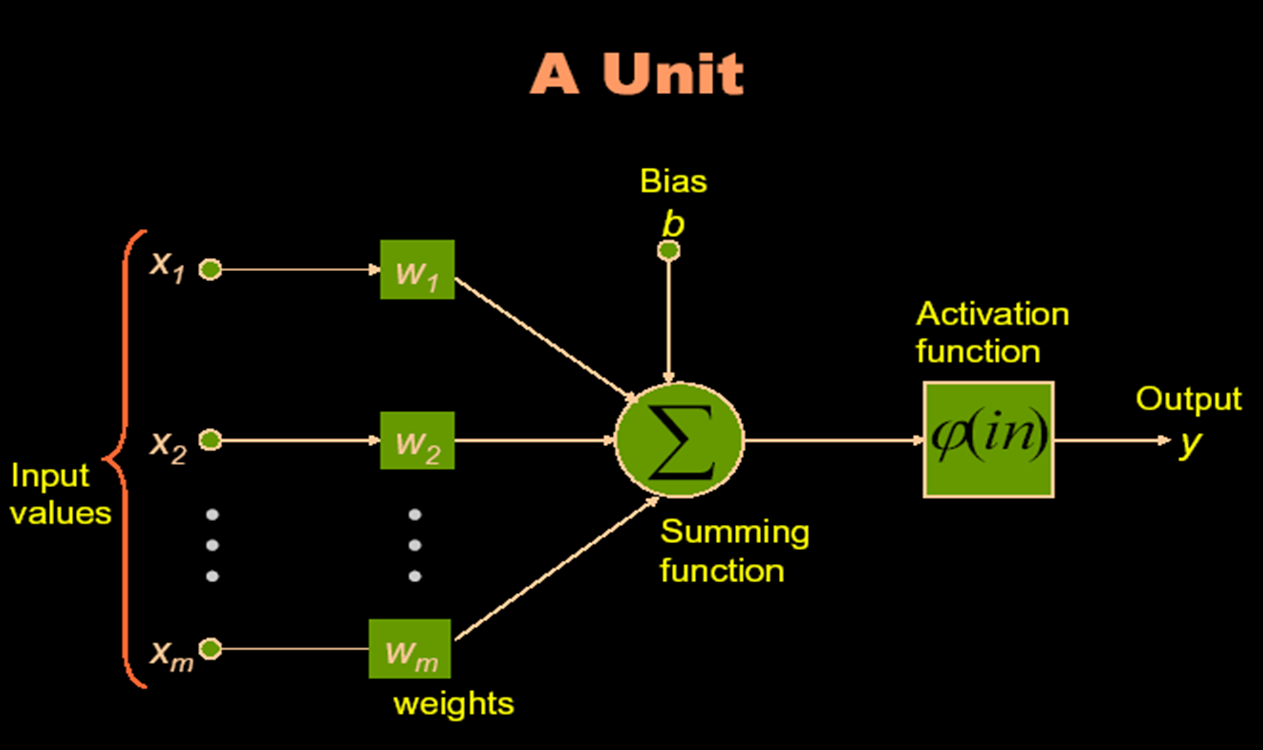 f(X,W)
Perceptron
Artificial Neural Network ANN vs Biological Neural Network BNN
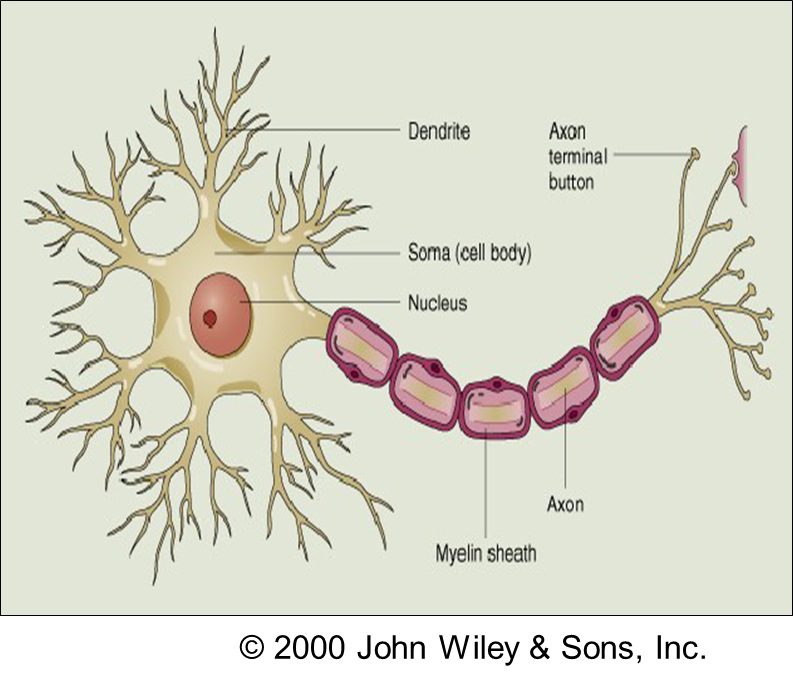 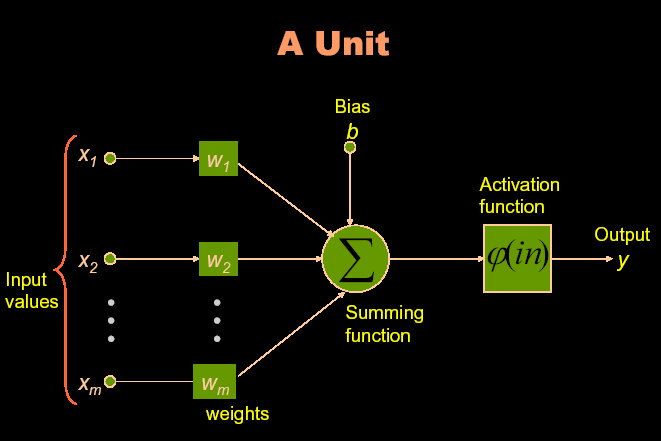 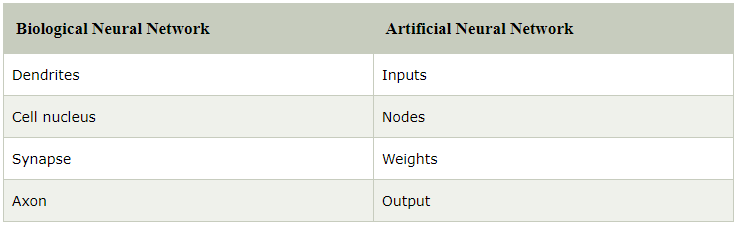 Fungsi-fungsi aktivasi
Stept(x)	= 1 if x >= t, else 0
Sign(x)	= +1 if x >= 0, else –1
Sigmoid(x)    =  1/(1+e-x)
Identity Function
Fungsi AND
X1
w1=1
Y
X2
Threshold=2
w2=1
The first Neural Networks
AND
Y
Perceptron
Fungsi OR
X1
w1=2
Y
X2
Threshold=2
w2=2
The first Neural Networks
OR
Y
Perceptron
Fungsi AND-NOT
X1
w1=2
Y
X2
Threshold=2
w2=-1
The first Neural Networks
AND-NOT
Y
Perceptron
Fungsi XOR
X1
Z1
w1=2
w5=2
Y
w2=-1
W3=-1
X2
Z2
Threshold=2
w6=2
w4=2
Threshold=2
The first Neural Networks
XOR
X1 XOR X2 = (X1 AND NOT X2) OR (X2 AND NOT X1)
Multilayer Perceptron
Perceptron
Terdiri dari hanya layer input dan layer output (tanpa middle layer)
Sinonim untuk Single-Layer, Feed-Forward Network
Dipelajari pertama kali pada tahun 50-an
1,1
1,1
0,1
0,1
0,0
1,0
1,0
0,0
AND
XOR
What can perceptrons represent?
Fungsi yang memisahkan daerah menjadi seperti diatas dikenal dengan Linearly Separable
Hanya linearly Separable functions yang dapat direpresentasikan oleh suatu perceptron
What can perceptrons represent?
Linear Separability is also possible in more than 3 dimensions – but it is harder to visualise
Single Perceptron Learning
Err = Target – Output
IF (Err <> 0) {
Wj = Wj + miu * Ij * Err
}
miu = learning rate (-1 sd 1)
Case study - AND
Fungsi AND dengan bias
Fungsi AND
b
X1
W1
W1
Y
X1
Y
W2
W2
W3
X2
Threshold=2
X2
Threshold=0
Description of parameter
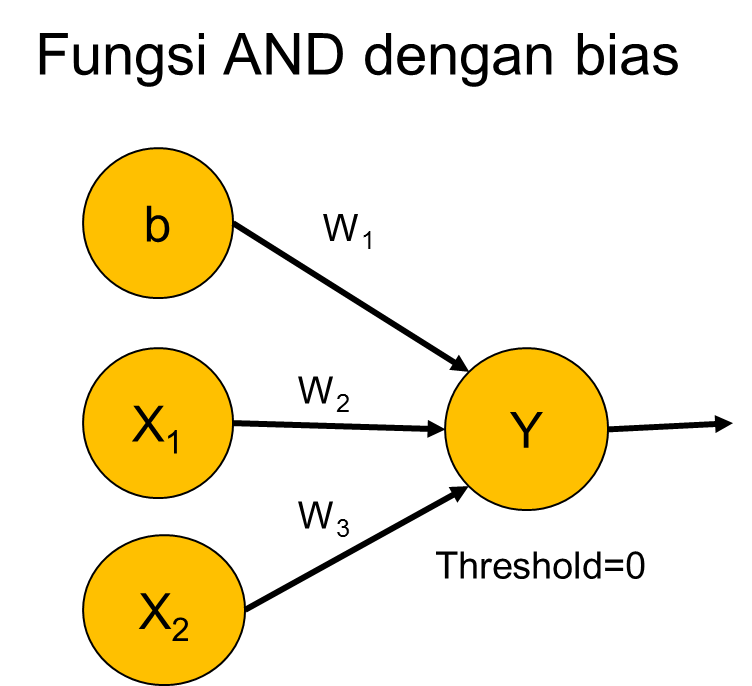 Input sequence = { 0 0,
	                                  0 1,
		1 0,
		1 1 }
Target = {0, 0, 0, 1}
Input = {b, x1, x2}
W = { w1, w2, w3}
b
W1 = -0.3
I2
t = 0.0
W2 = 0.5
W3 = -0.4
I3
Training a perceptron
Error!
Update W
y1    y2    y3
sy   sy    sy
w1    w2    w3
sw   sw    sw
Ŷ =       ,       ,
Ŵ =        ,       ,
Kapan menghentikan proses learning? (backpropagation)
Total iterasi pada epoch (satu input sequence)
Kesesuaian vektor satuan
Diketahui Y  W lama dan W  W baru
Hitung nilai skalar dari Y dan W (sy, sw)
			sy =  (Σ yi2)	 sw =  (Σ wi2)
Cari vektor satuan Y dan W (Ŷ, Ŵ)
			

Jika Ŷ x Ŵ =1 maka berhenti
Latihan Soal
Rancanglah Perceptron untuk operator OR!
Rancanglah Perceptron untuk operator XOR!
Implementasikan salah satu Perceptron untuk AND atau OR atau XOR!
27
Referensi
https://pyimagesearch.com/2021/05/06/implementing-the-perceptron-neural-network-with-python/
https://pythonmachinelearning.pro/perceptrons-the-first-neural-networks/
Modul Ajar Kecerdasan Buatan, Entin Martiana, Ali Ridho Barakbah, Yuliana Setiowati, Politeknik Elektronika Negeri Surabaya, 2014.
Artificial Intelligence (Teori dan Aplikasinya), Sri Kusumadewi, cetakan pertama, Penerbit Graha Ilmu, 2003.